Leadership Conference 2013
MIS Session
Agenda of Topics
Help with KIDS Records
Directory Updates
Report Guidance 
K – Time Tips
Other Tips
Data Dictionary
On the Horizon Changes
K_S Application Upgrade
2
Parochial School KIDS Records by USD
When a private school won't cooperate and send the public school building as the funding or attendance school on a KIDS Collection record, we offer the following as a solution to your local KIDS administrator

 Public school should send a KIDS ASGT record type
Put the private school building as the AYP,
USD building as the funding,
The appropriate attendance building, 
Report all remaining required KIDS data, but:
Leave the Student ID (KIDS) number blank.
The USD will get back from the system a list of students with near matches. The USD then selects the correct student and the association is then made.
3
KIDS Records
To report a student on an IEP, there has to be an association of the student to the organization. This association is made in the KIDS Collection system.
What does it look like?




Association is made with the ID, district / buildings and School Year
Items is orange populate the student record in KAN_Service
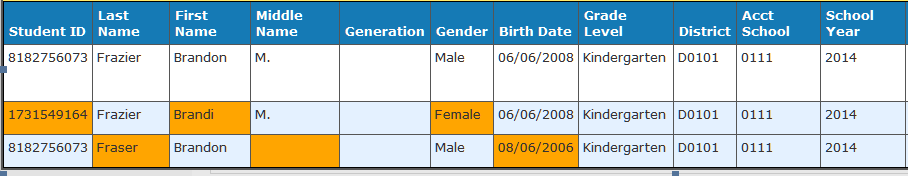 4
KIDS Records
What does no record submitted it look like?
You see no data in the rows under each column




Where do you find these records?
		In KIDS Collection system – student history – by 		school year.
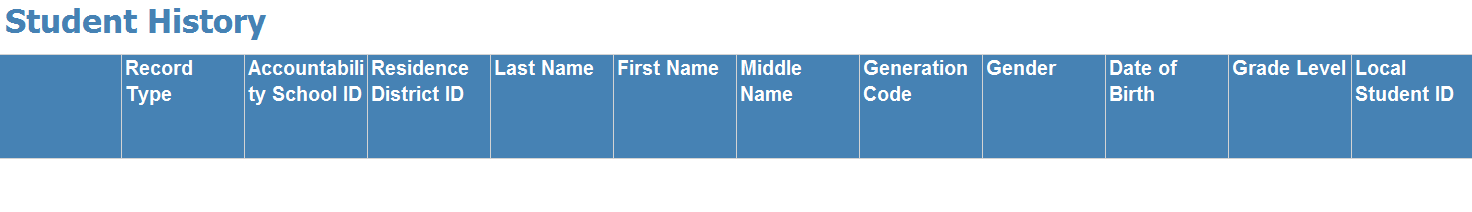 5
Directory Updates
Directory is open for data entry
If Coop or Interlocal level programs have class schedules and session, the local director of SPED has permissions to update these sessions
New directory field 
Contact e-mail for student record exchanges
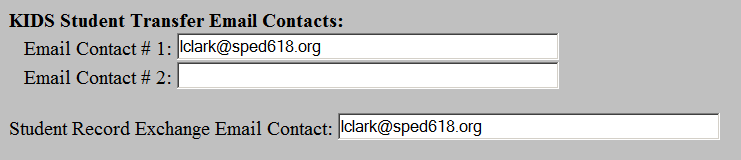 6
Directory Updates
Foundations for School Success
New organization (E0) in the directory with new buildings used for assigning KIDS ID numbers for preschoolers.
These programs will be set up by operators of private or community based preschool programs
They will enter all required directory data for their program
They may enter schedule information
They will mark which USD they are bounded by
7
Directory Updates / Data Entry
What if a Foundations student is on an IEP? 
Minimal ramifications, standard reporting requirements apply
A KIDS collection record is required to associate the student to the USD. List USD district central office as the funding school. 
If the Foundations program is in a school building, use the school building as location of services.
If the Foundations program is in a private or community based preschool, use the local private or community based preschool in the directory as location of services.
Clerks will report all other MIS data is a similar way as any other preschooler on an IEP.
8
Reports	Tips
KAN_Service delivers reports in PDF or Excel formats
Reports are found on the navigation pane


Indicator, Projected and Final
Reports
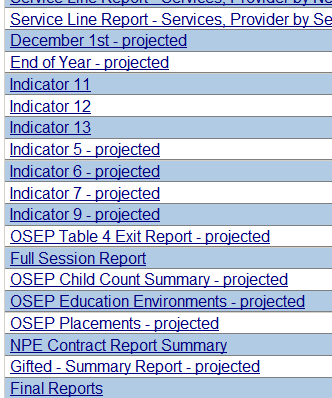 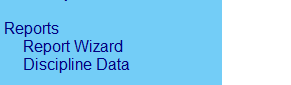 9
Reports	Tips
Sorting and filtering
Excel files have default safety features the prevent accidental corruption of the spreadsheet data
A protected view banner
Recommendation
Disable these defaults before sorting and filtering
Enable editing first, unwrap text and remove merge and center
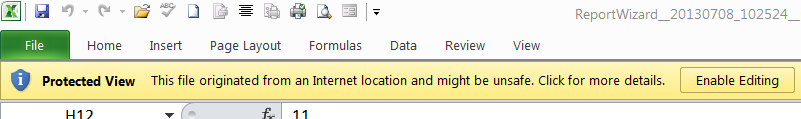 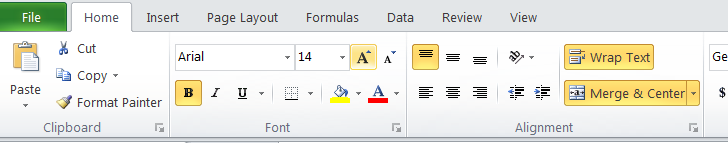 10
Reports	Tips
Excel 
Many clerks create reports that contain duplicate student records (depending on how the data was entered).
Recommendation
Use the Remove Duplicate tool found on the “Data” tab
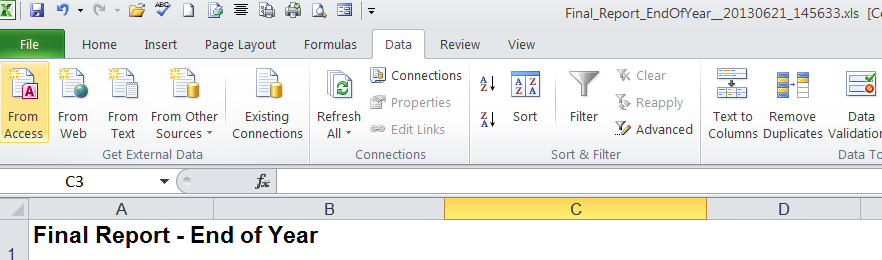 11
Reports
Excel Concern
Several clerks have express that their Excel skills are not as good as they should be or in some cases have no Excel skills at all
Recommendation
Have you clerk take an Excel class to come up to speed.
Most high schools have classes that focus on Microsoft products such as Excel.
Excel could be given as a day long in-service for your clerks
12
State Level Reports
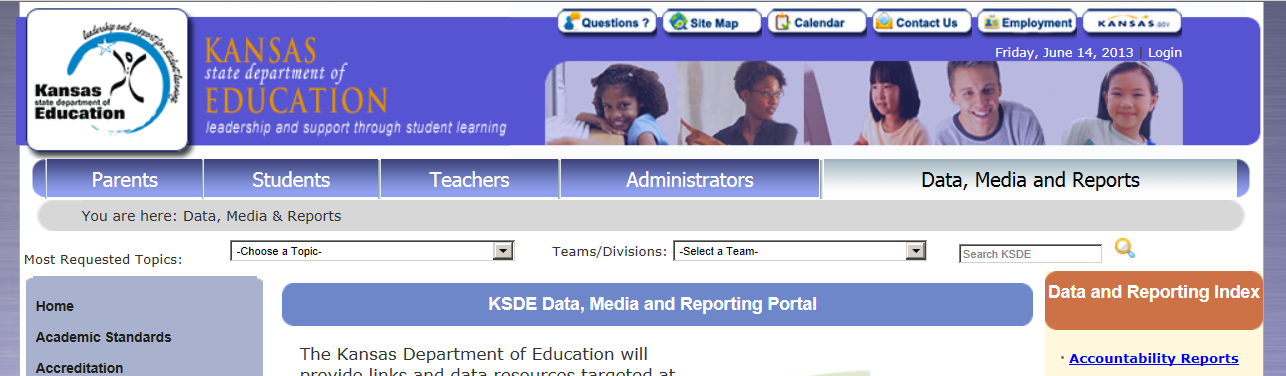 13
State Prevalence using K-12 reports
(43598 + 22712) / 514103 = 12.89%
14
K – Time Stuff
Remember collecting participation in K-time programs put students age 3-5 in a better LRE category
Several MIS clerks have never reported any K time participation. 
Several MIS clerks have never set up their MIS to account for K – time even if the student participates.
Question for directors, why?
15
K – Time Questions
Do I need to report every minutes of participation in regular early childhood programs without support as k – time, is the more the better?
The OSEP benchmark is 10 hours a week – 600 minutes
If child participation is less than 10 hours, yes it helps to report up to 10 hours per week
Some kindergarteners have little IEP support, is it better to report all time outside of special education as K time.
Once over 10 hours you are in the good category, additional time keeps the same category. To avoid doing the math on a daily basis, a short cut can be made. 
For example Student X does not get support 2 days a week. The school day is 390 minutes. Listing K time for 390 minutes, 2 days a week gets you in the good category with 780 minutes.
16
K – Time Questions
If I use a short cut, will it cause a verification?
Yes, only if the service time and + K – Time exceed the daily session
How do I know if the students are in the good category or not?
Each student record that counts on December 1 has a 2 letter “OSEP Environment” code on student profile and in the Dec.1 final report
T = Total minutes in regular early childhood program is ≥10 hrs. 
U = < 10 hours
M = Majority ≥ 50% of IEP services occur regular early childhood program 
L = Less < 50% of IEP services occur regular early childhood program 
Possible Combinations:
TM	TL
UM	UL
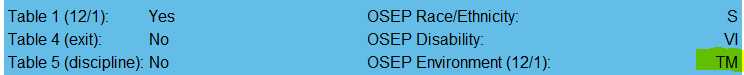 17
K – Time Questions
What if there is no participation at all in Regular early childhood programs?
Then the student will fall in another “OSEP Environment” depending on the service locations reported.
SP = Separate class
SS = Separate School
HO = Home
PL = Service provider location
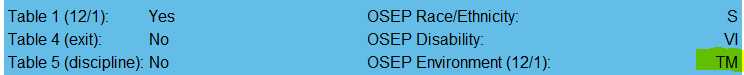 18
Data Reporting Tips
Private / Parochial school calendars
Be sure to discover the real calendar local Private / Parochial schools follow. 
They may not be the same as the local USD
This directly effects several indicators, including LRE, child find etc. 
Wrong calendars can have a negative effect on these Indicators
19
Data Reporting Tips
Recommendations
Check your preliminary December 1 report. 
Use Excel to find anomalies, you may find
5 year old students in 4th grade
Kindergarten students in preschool classrooms only
Why, clerks are not changing location of service when student transitions to Kindergarten
20
Verification Clarification
Verifications apply to a school year
December 1 and June verifications are combined
Recommendation
Only re-enter a student record if the data has changed.
Why?
New imports remove resolved verifications and result in the same error to be corrected again
Track exports and imports in local IEP programs to avoid re-importing a record with no data changes.
21
Importing Clarification
Each record has an internal ID number (X211P82)
Records may be imported to:
 fix verifications
Update IEP services, etc.
The act of importing removes the original record and replaces with the new.
The original record counted on December 1. Table 1 = Yes
New imports of the same student does not say Table 1 = Yes
Why?
Because the record that counted (X211P82) was deleted upon import. The student (by name) is listed on the 12-1 report by the prior record.
22
Importing Issues
Duplicate records can be created if the new imports have a different responsible building. 
How to prevent duplicate records
Change the responsible building to the new building in the existing record prior to import. 
Match is made, New record replaces original record
Delete the original student profile for the school year prior to import. New record becomes the only record.
23
Data Dictionary Stuff
New terminology
Term AYP school has changed - New term
Accountability School
Accountability School ID (building number)
Used as the “Responsible school” in K_S
Term “Extracted” is used to better describe how KSDE gets LEA data for the federal 618 submissions.
Additional data is not required to be submitted to KSDE outside of KAN_Service for the OSEP reporting requirements.
24
Data Dictionary Stuff
Reporting Standard Added
Keep the data as current and up to date as possible
Monthly updates at a minimum
Constraints were added to the file specifications to clarify what fields are required, optional, or conditional
Re-Evaluation Completion Date – clarification added
25
Data Dictionary Stuff
How to create data files is addressed in terms of the collection for the school year, not as 2 points in time.
Clarification to the K- Time setting added to address the 10 hour / 600 minute per week participation.
26
Data Dictionary Stuff
New Basis of Exit Status


Code “S” – services cease due to suspension or expulsion
What students can use this code?

Gifted only, - Eligibility / funding code 4

When can the code be used?

When a gifted only student is subject to a suspension or expulsion and services are no longer provided.

Are there additional exiting requirements?

			No, the same rules for reporting 			exits apply. Exit date and 				service end date are equal, mark 			gap in service when student 				returns, etc.
27
On the Horizon Changes
Consolidation of reporting all pullout locations to a single setting code of “G”
Ramification – remove the “F” code
Why? 
Inconsistencies, many clerks report preschool pull out of “F” for students grades KG and higher
A 5 year old and a 6 year sit side by side, 1 is “F”, 1 is “G”
Simplify the begin year set up for the MIS clerks
Effect on LRE calculation - none
28
On the Horizon Changes
Extension of the December 1 collection window
OSEP is proposing a later due date in April
This may mean an extension of the finalization of data by the LEA from February 28 
How will this work?
KSDE will run the preliminary child count for LEA review in January
KSDE will run the final report and lock the data in te last week of March
29
K_S Application Upgrade Summer 2014
Improvements to sync with KIDS functions
Removed 54 verifications, fixed logic for 11
Improvements to IEP and Evaluation due date reports
MIS clerk request, target dates are now optional
Improvements to year to year data rollover
Added navigation buttons on student records
For easier movement between pages
30
K_S Application Upgrade Summer 2014
Removed calculation process from verification routine to speed up process. Run calculations is a now a separate process. 
Improvements to Indicator 12 
Report document added to assist with resolving overlapping students
Improvements to roster reports
Additional data fields added to Final OSEP reports.
31
Indicator 20
Please remind your MIS clerks
Attaching confidential student information to e-mail is in violation of KSDE security policy.
Doing so can result in a loss of point on Indicator 20.
Reporting program locations such as the K Time day care building for participation time in elementary school buildings (for example), may be considered inaccurate reporting amd resulting in a loss of Indicator 20 points.
32
Questions
.
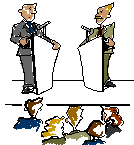 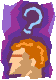 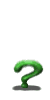 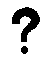 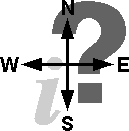 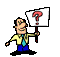 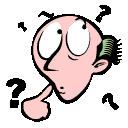 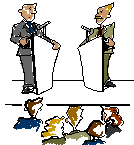 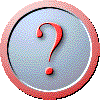 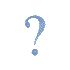 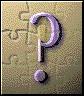 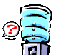 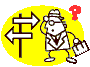 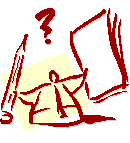 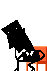 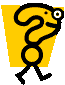 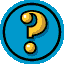 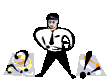 33